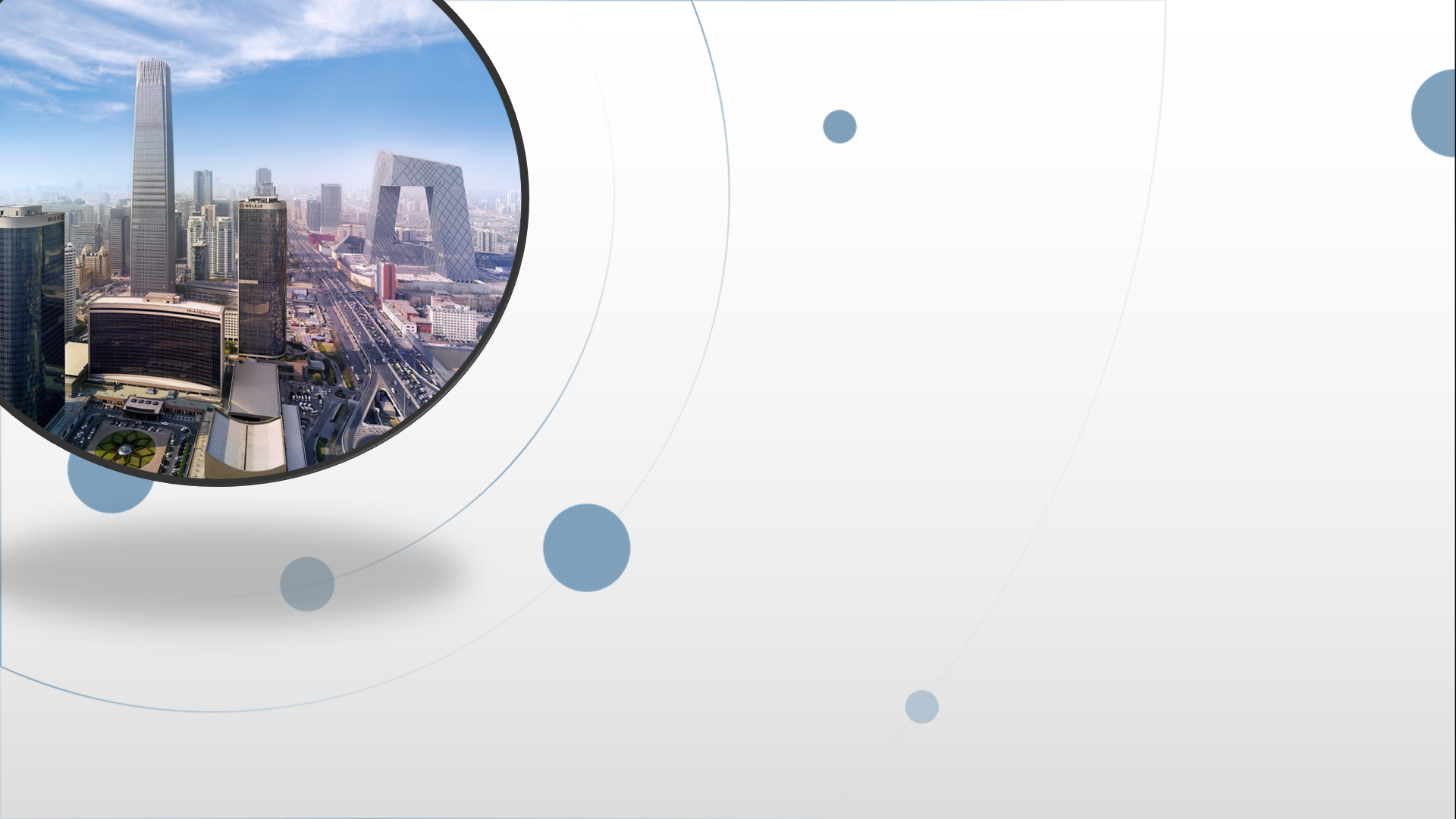 朝阳区线上课堂·高一年级语文
说“木叶”
北京市朝阳区和平街第一中学   陈晔
作者简介

1、生平简介
     林庚，字静希。现代诗人、文学史家。中国作家协会会员。北京大学中文系教授，中国古代文学专业博士生导师。
2、个人成就
     林庚对中国文学史的研究独树一帜，其中楚辞和唐诗研究是他的“双璧”。他对唐诗作出了“盛唐气象”、“少年精神”等经典概括，被学界广为接受。贺知章的名诗《咏柳》，是因为他的挖掘，才入选小学课本，最终家喻户晓。他说自己是“教书为业，心在创作”，先是诗人，后是教授。他的诗集有《夜》 、《春野与窗》 、《北平情歌》等。
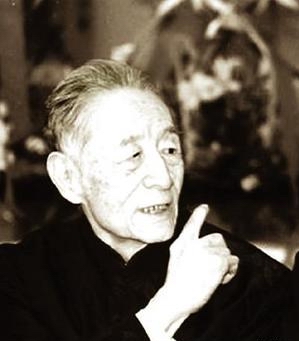 解题
       文学随笔是一种非常综合的散文。有相当一部分是理论论述，常常针对一些问题的某一侧面，有很深的道理。
       本文是就古诗中“木叶”意象进行分析说理。
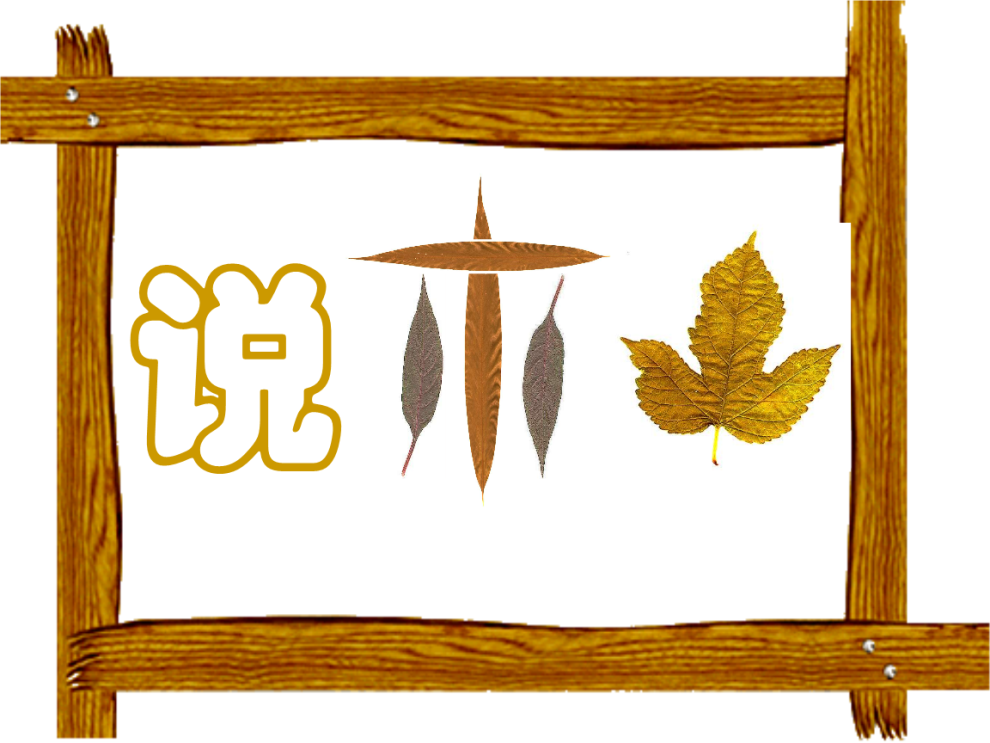 任务一： 自读全文积累字词、诗句，扫清文字障碍。
诗句的作用：
1、做引子，引出要讨论的“木叶”这一话题
2、可以用来例证，例证从古到今很多人都在用“木叶”这个词。
3、比较富有文化内涵
任务二： 再读全文，抓关键语句完成思维导图，整体感知全文的脉络。
第1段：“木叶”为诗人钟爱
【发现问题】
列举我国古代诗歌史上的现象
第2段 ：古代诗歌中很少看见“树叶”
第3段：从“木叶”发展到“落木”，关键在“木”字。
说“木叶”
第4段 ：“木”本身就含有一个落叶的因素，这正是“木”的第一个艺术特征。
【分析问题】
“木”的两个艺术特征
第5段 ：就不能不触及诗歌语言中的暗示性的问题
第6段 ：“木”的第二个艺术特征 ，“木”还会带来“木”所暗示的颜色性。
【总结全文】
艺术领域，一字之差，一字千金。
第7段 ：“木叶”与“树叶”，不过一字之差。到了艺术形象的领域，几乎是一字千金。
任务三：准确提取文本信息，概括“木叶”和“树叶”的不同点，感受在概念上原是相去无几，到了艺术形象的领域，几乎就是一字千金，并探究“艺术形象的领域”哪些因素使得二者产生了几乎是一字千金的差别？
任务三：准确提取文本信息，概括“木叶”和“树叶”的不同点，感受在概念上原是相去无几，到了艺术形象的领域，几乎就是一字千金，并探究“艺术形象的领域”哪些因素使得二者产生了几乎是一字千金的差别？

提示：“艺术形象的领域”使得二者产生了几乎是一字千金的差别的因素有：

1、意象本身已形成的相对稳定的感情色彩
2、诗人大胆的发挥创造性
归纳整理：
1、抓关键词语完成思维导图，是整体感知文章结构的重要方法。
2、准确提取文本信息、细心比对是概括意象不同点的重要方法。
3、明确文章引用诗句的作用（做引子、用来例证、富有文化内涵）
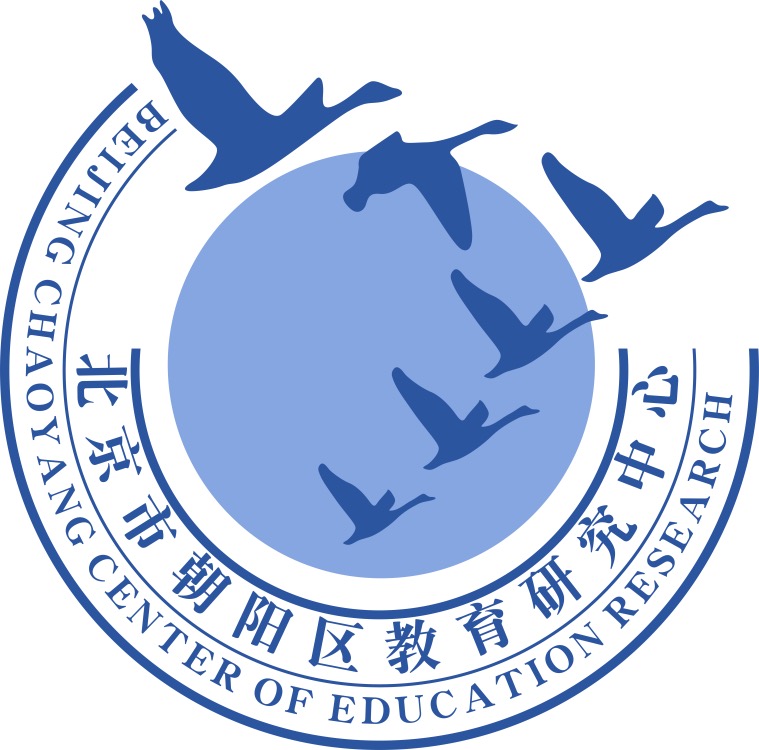 谢谢您的观看
北京市朝阳区教育研究中心  制作